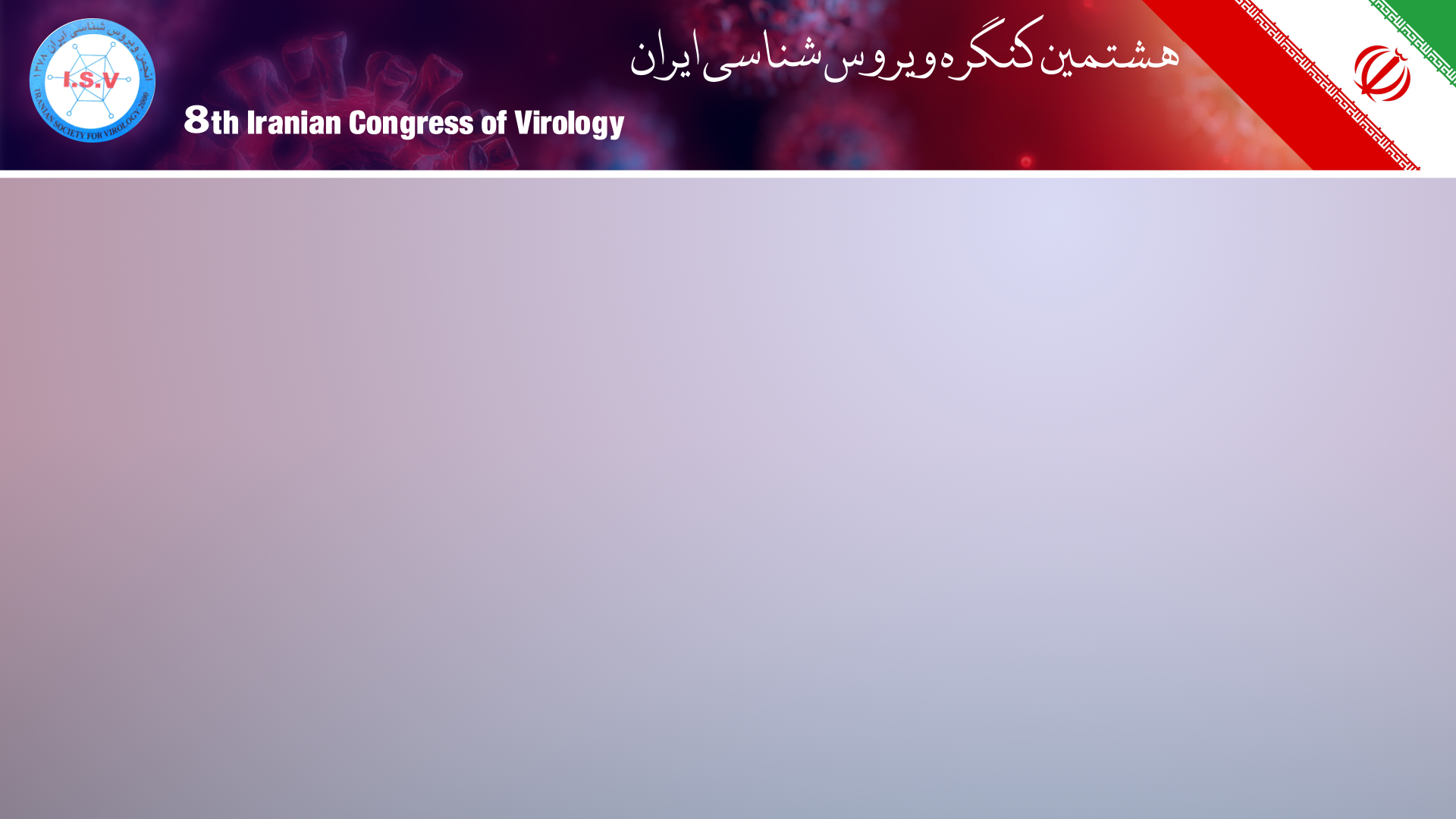 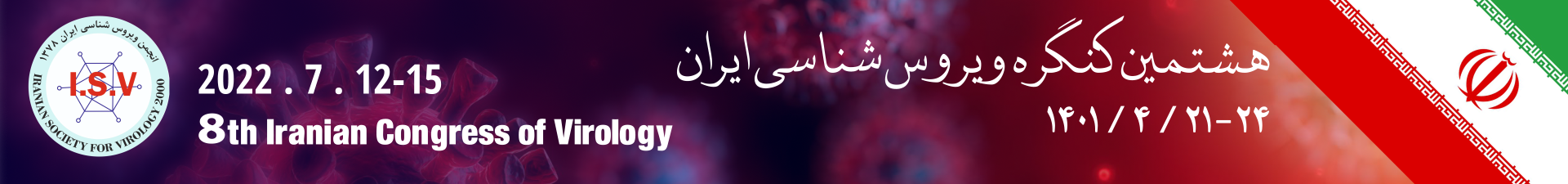 Title
Presenter and Affiliation
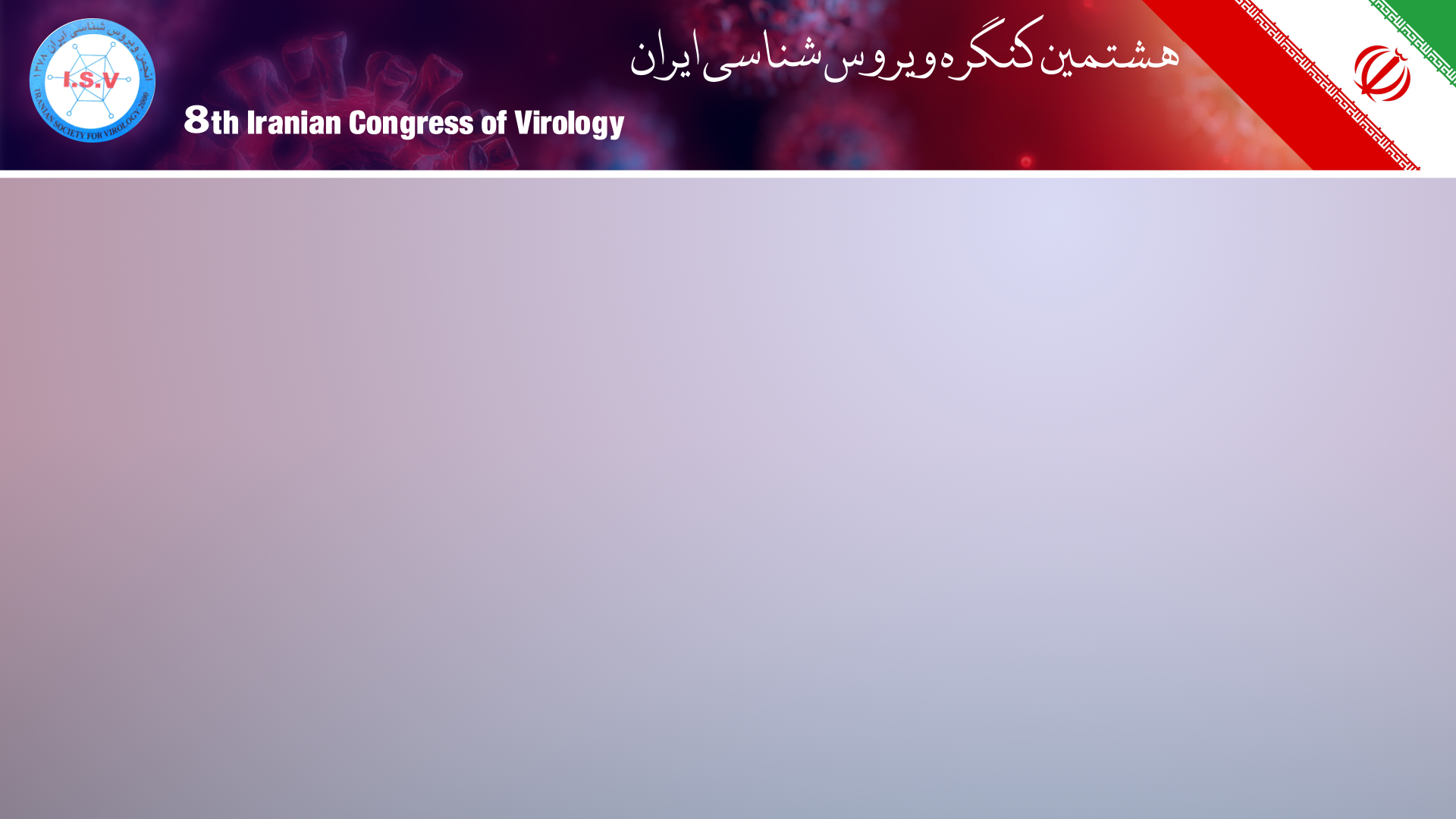 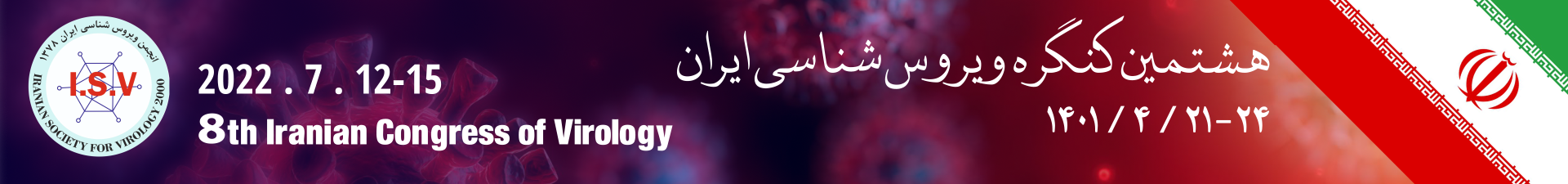